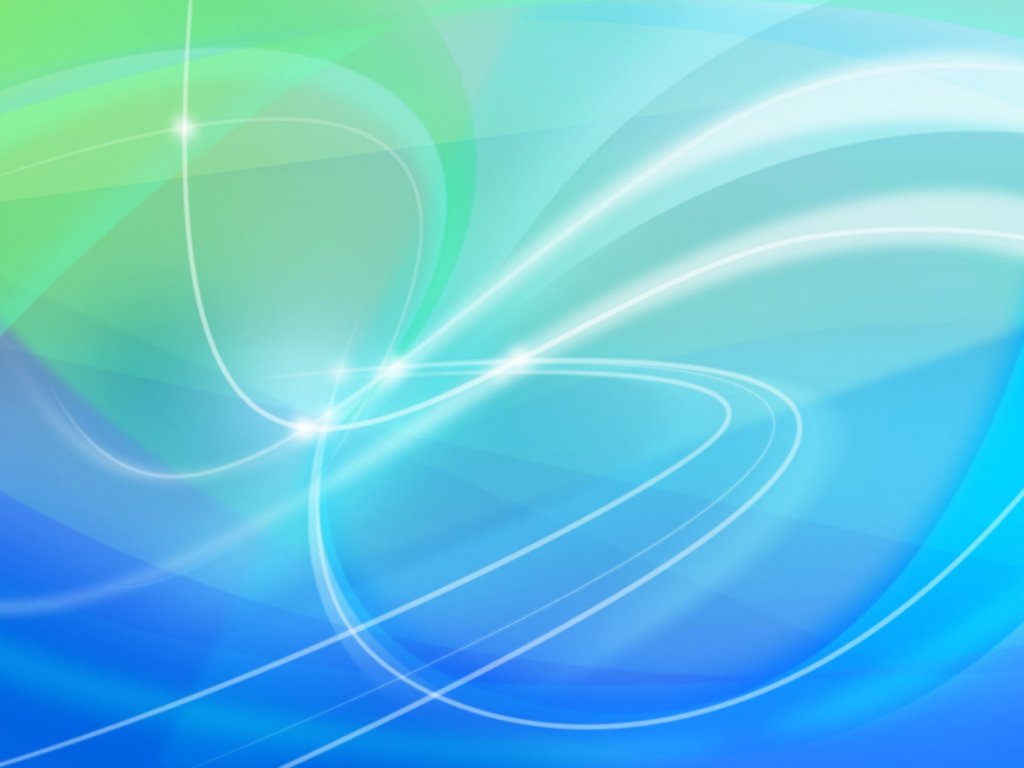 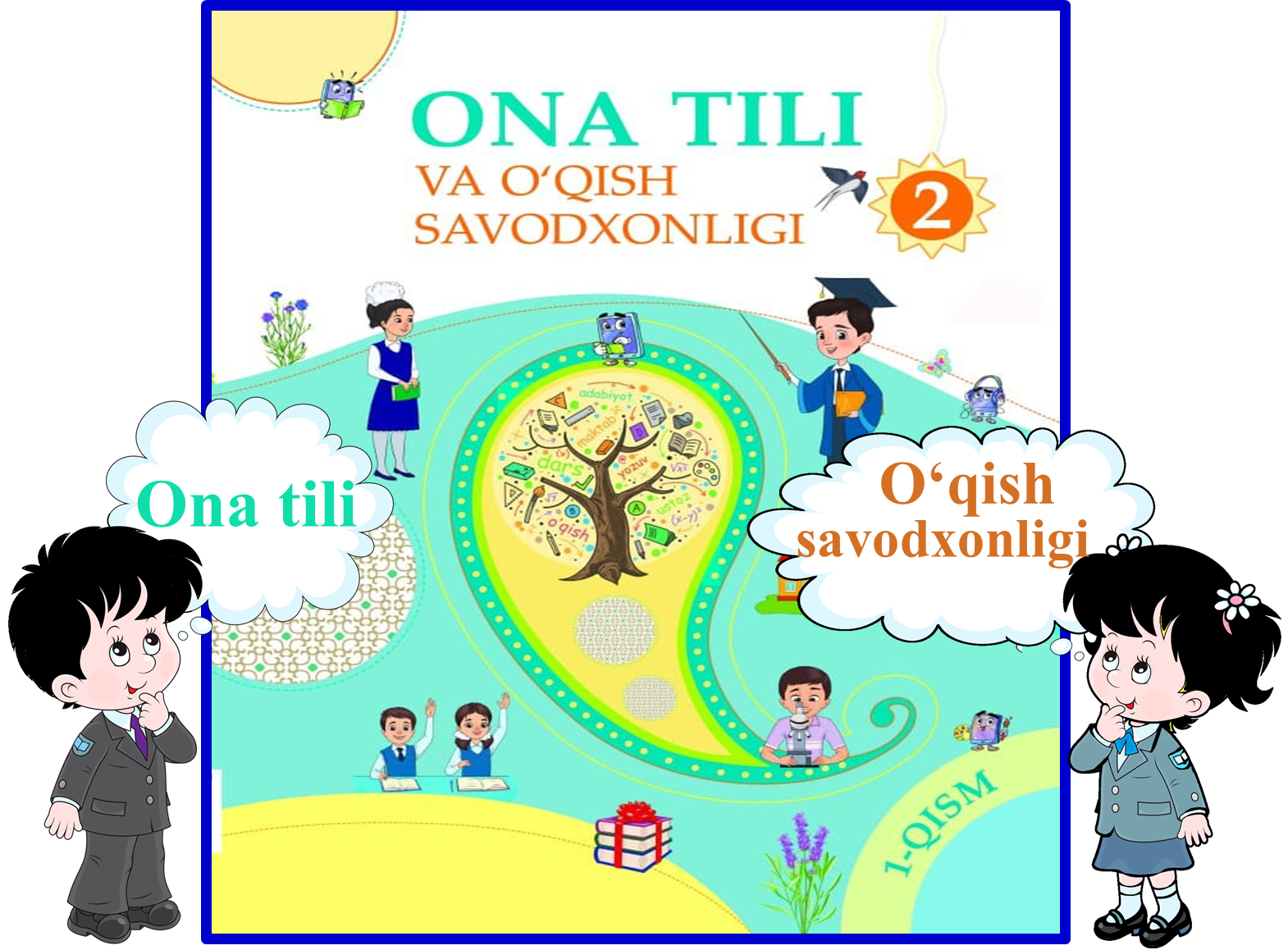 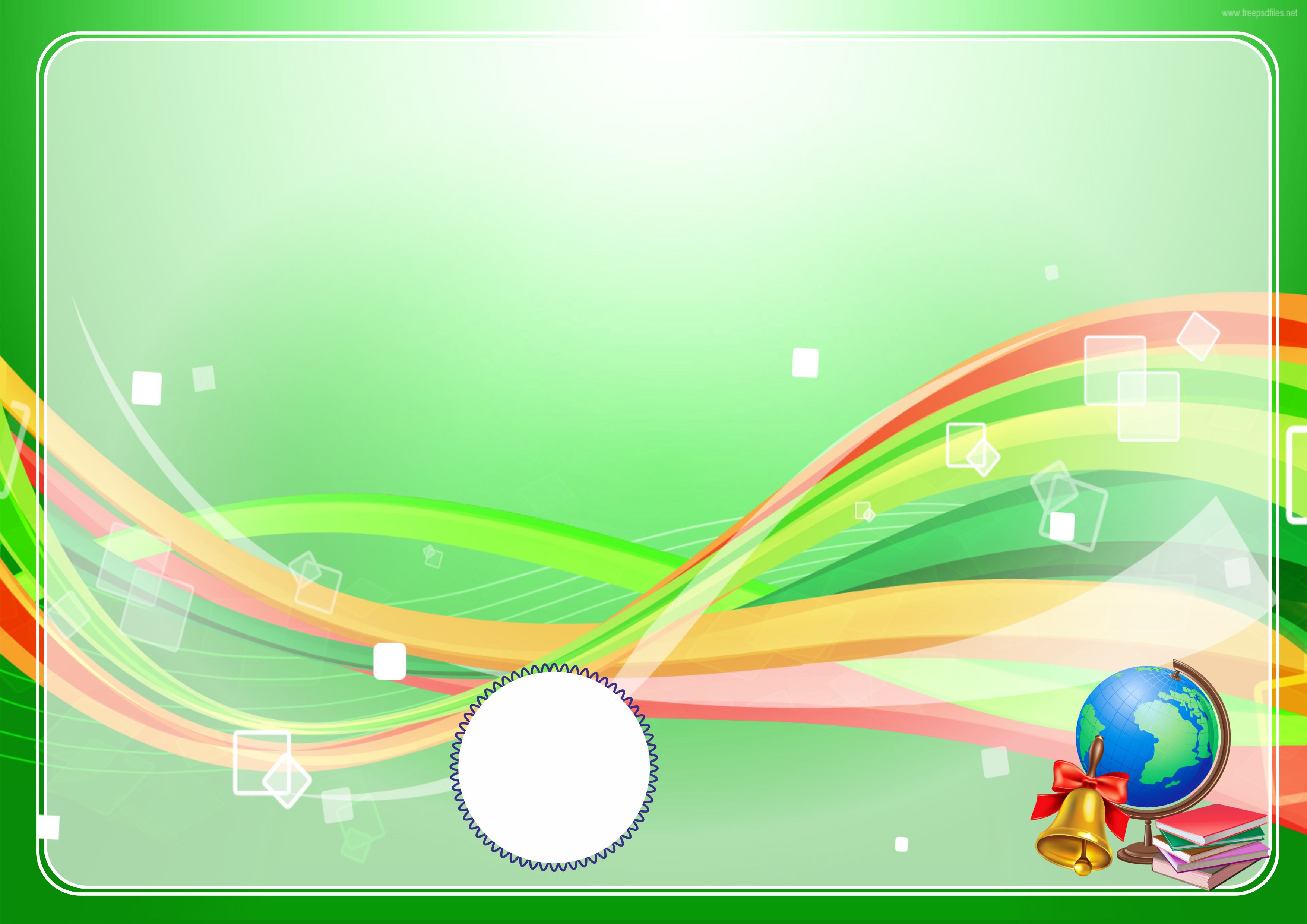 5-bo‘lim: 
Katta bo‘lsam, kim bo‘laman?
?
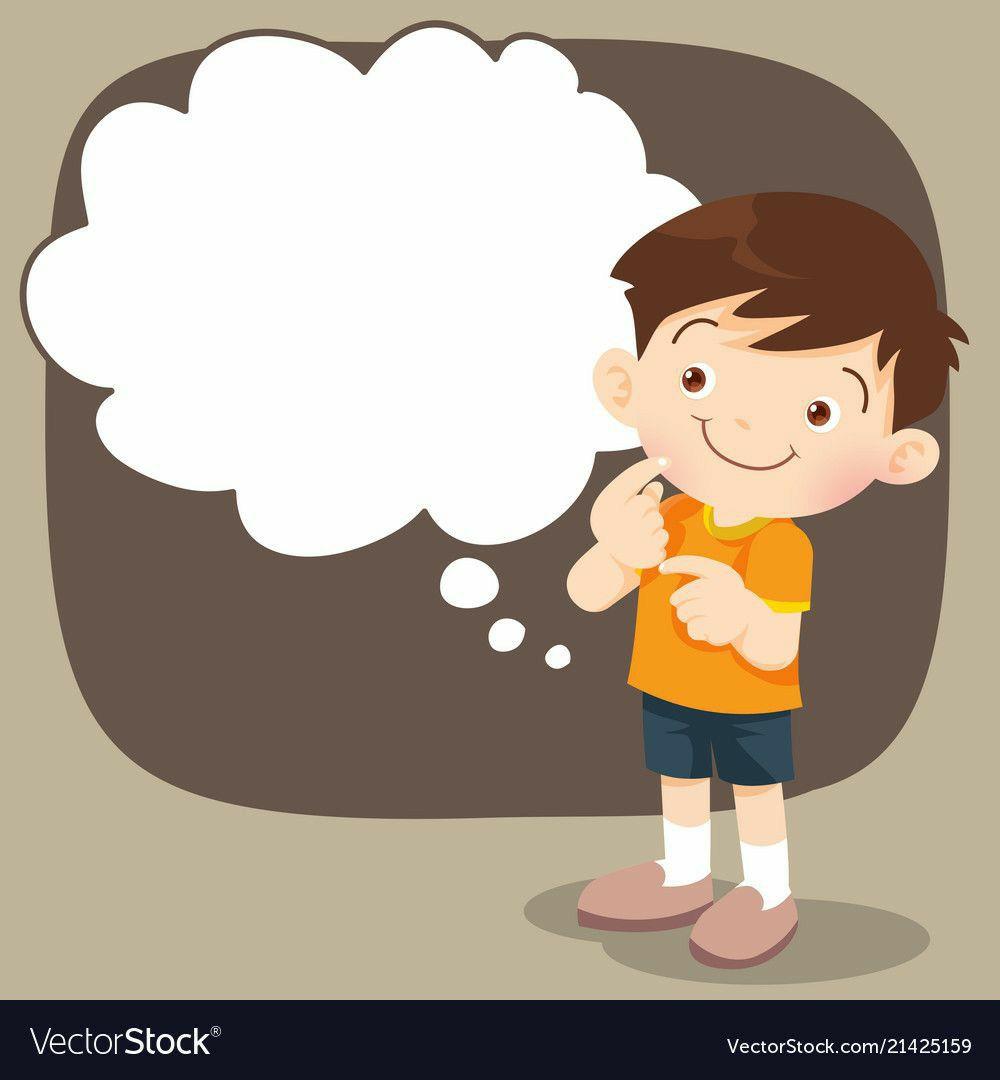 Mustahkamlash (2)
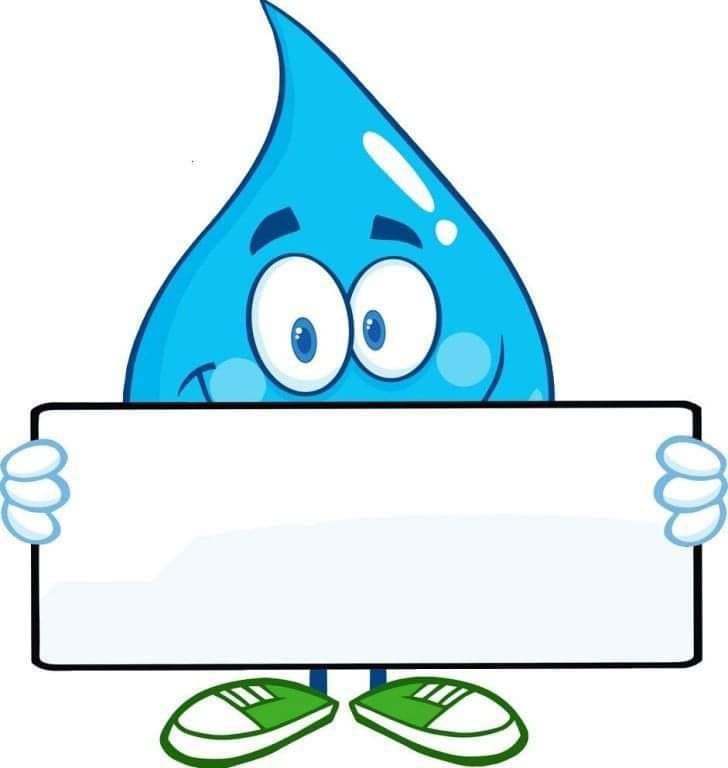 110-dars
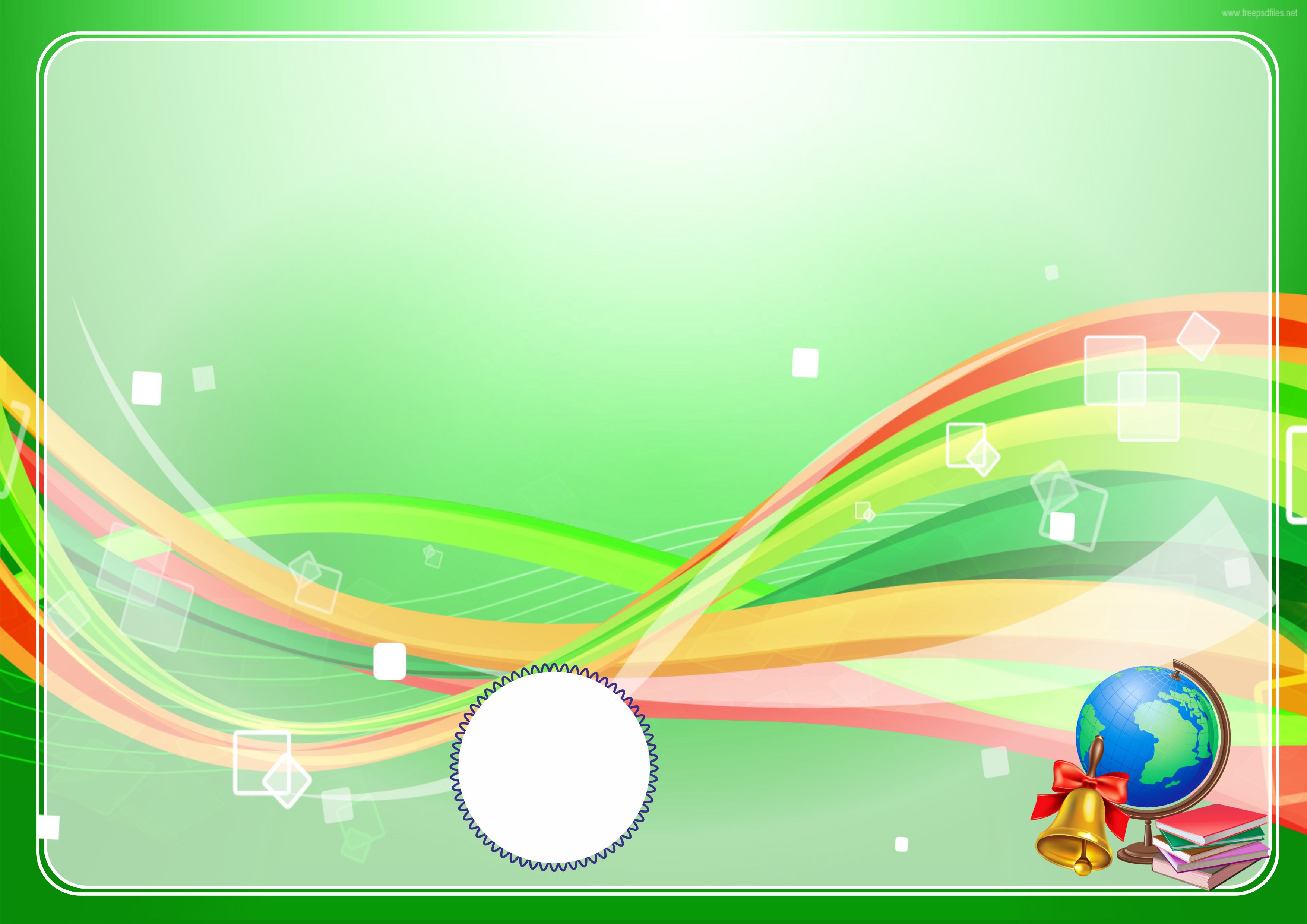 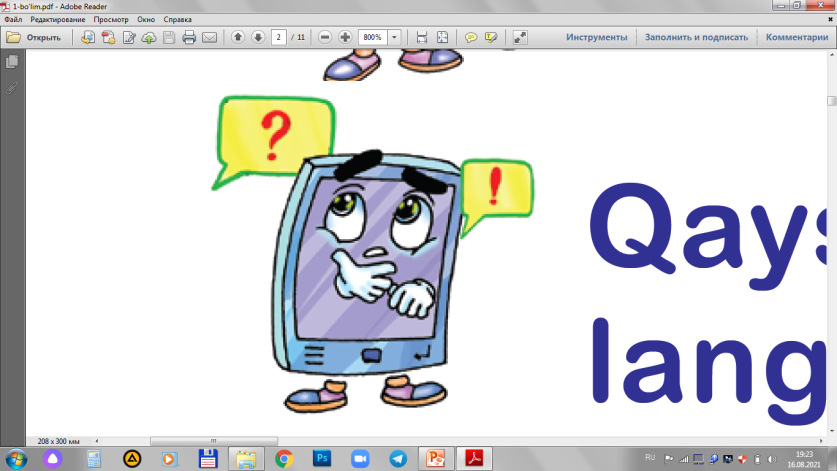 Bo‘sh  katakcha o‘rinida qaysi  so‘z yashiringan?
axir
chunki
lekin
ammo
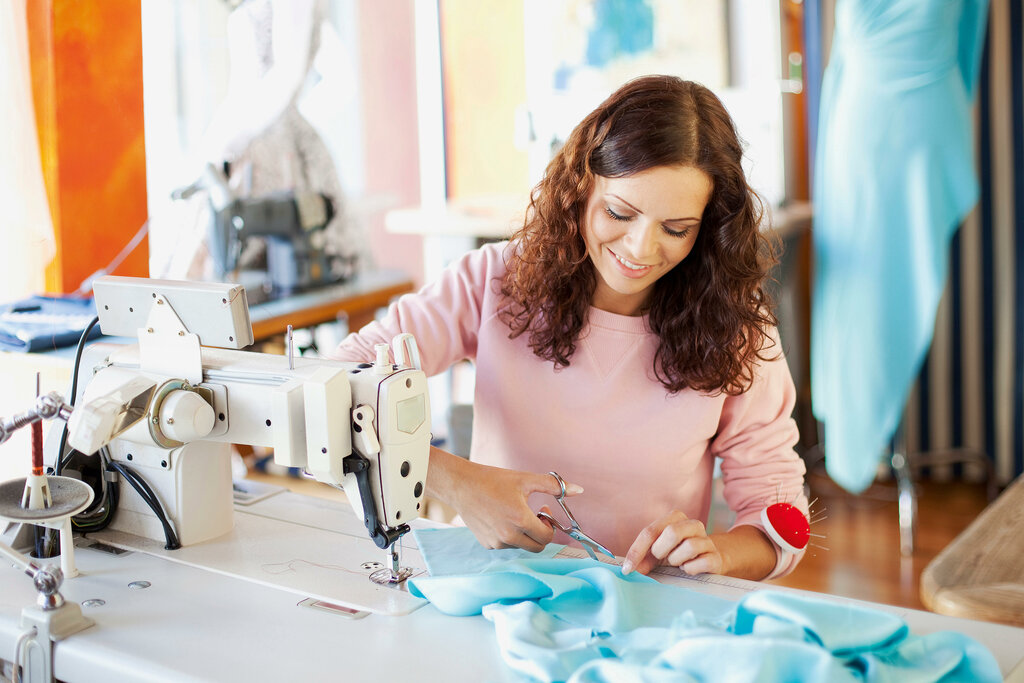 Adolat katta bo‘lsa tikuvchi bo‘lmoqchi, chunki, u kiyimlar tikishga qiziqadi.
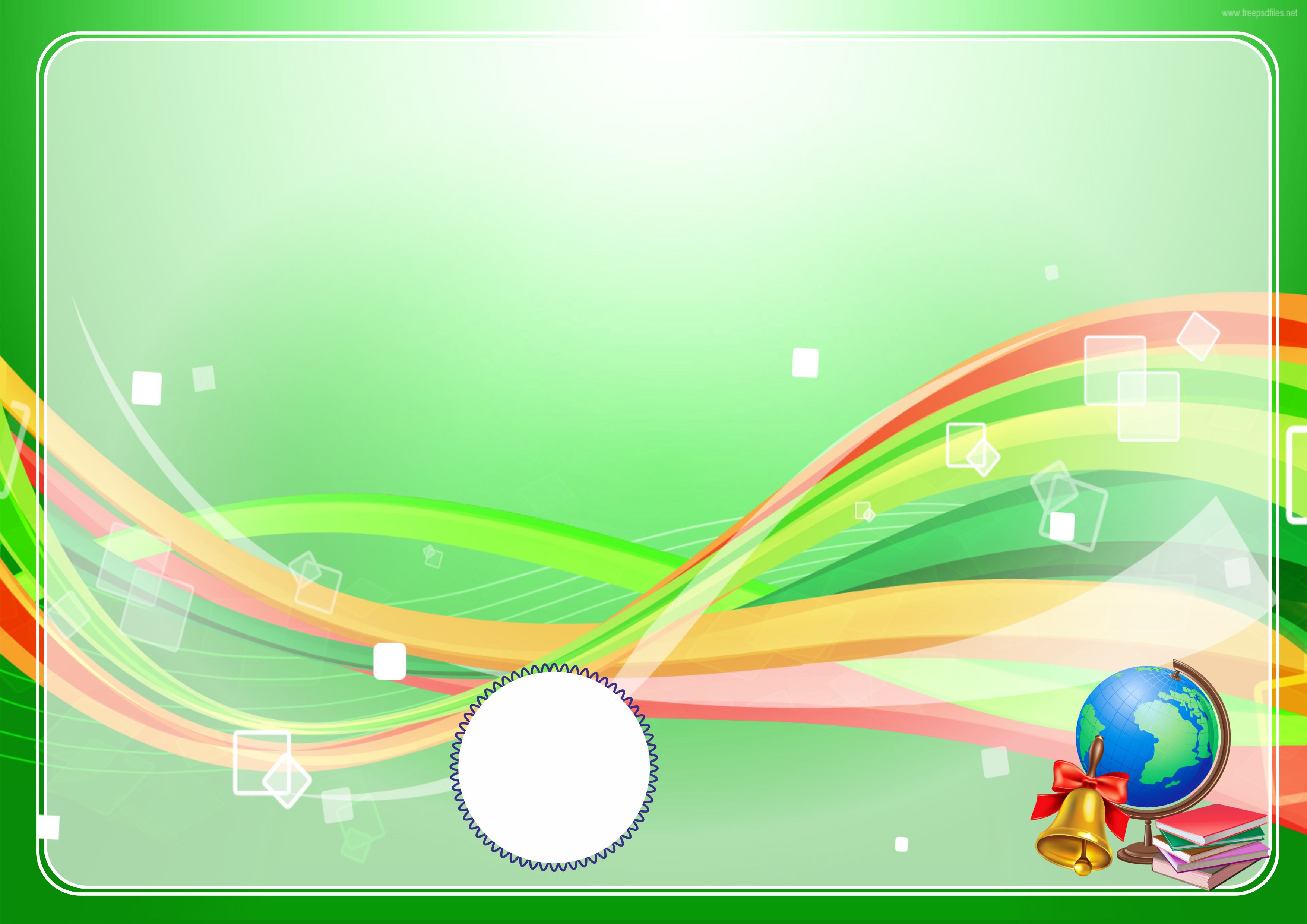 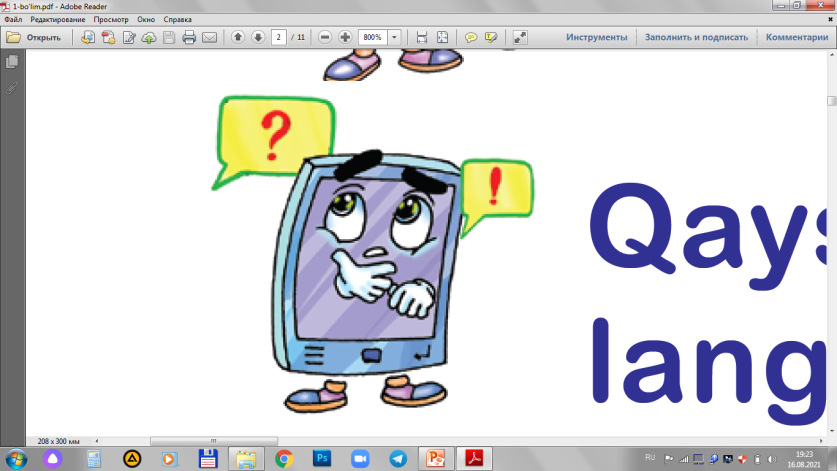 Bo‘sh  katakcha o‘rnida qaysi  so‘z yashiringan?
axir
chunki
lekin
ammo
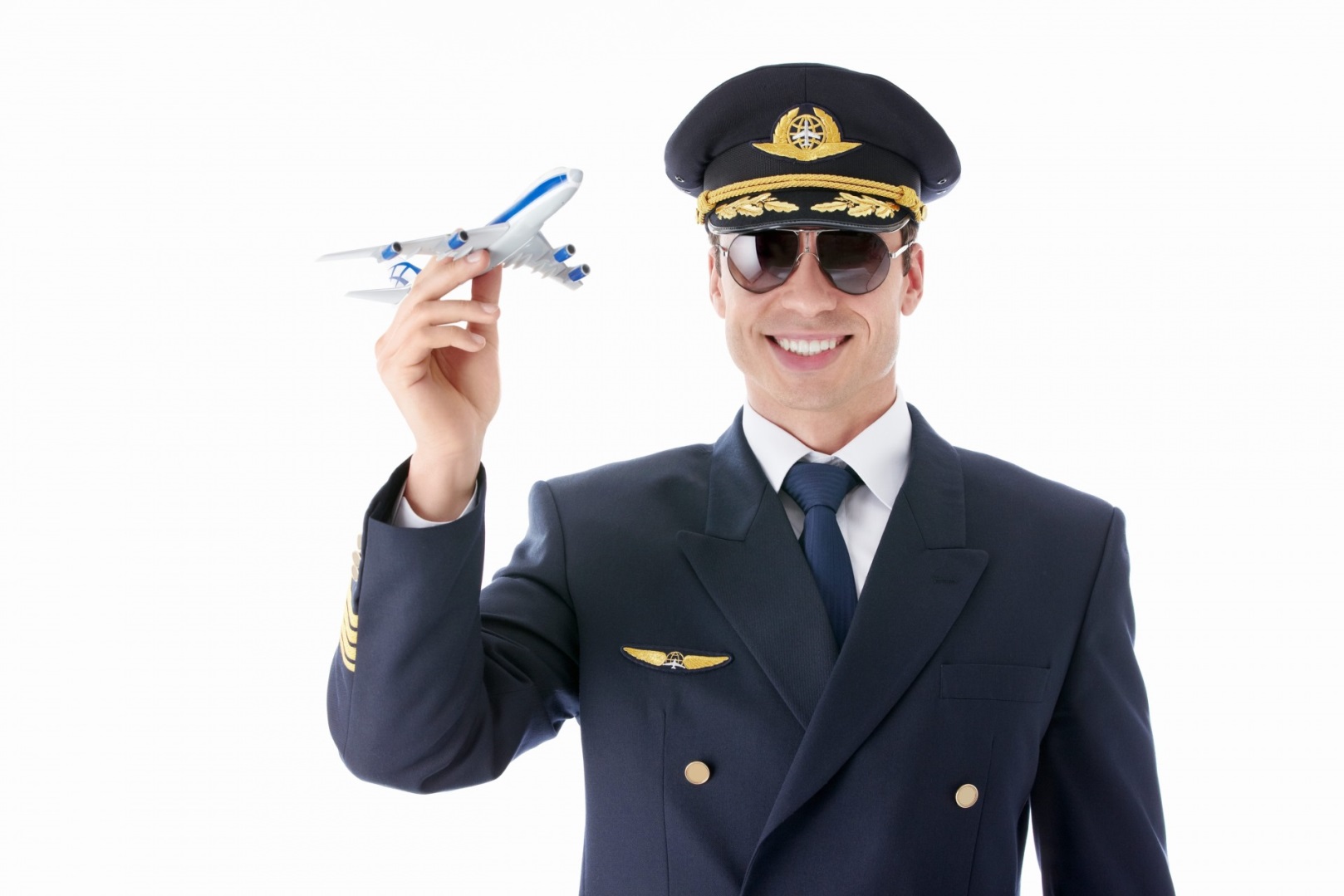 Akmal uchuvchi bo‘lishni istaydi, lekin u balandlikka chiqishdan qo‘rqadi.
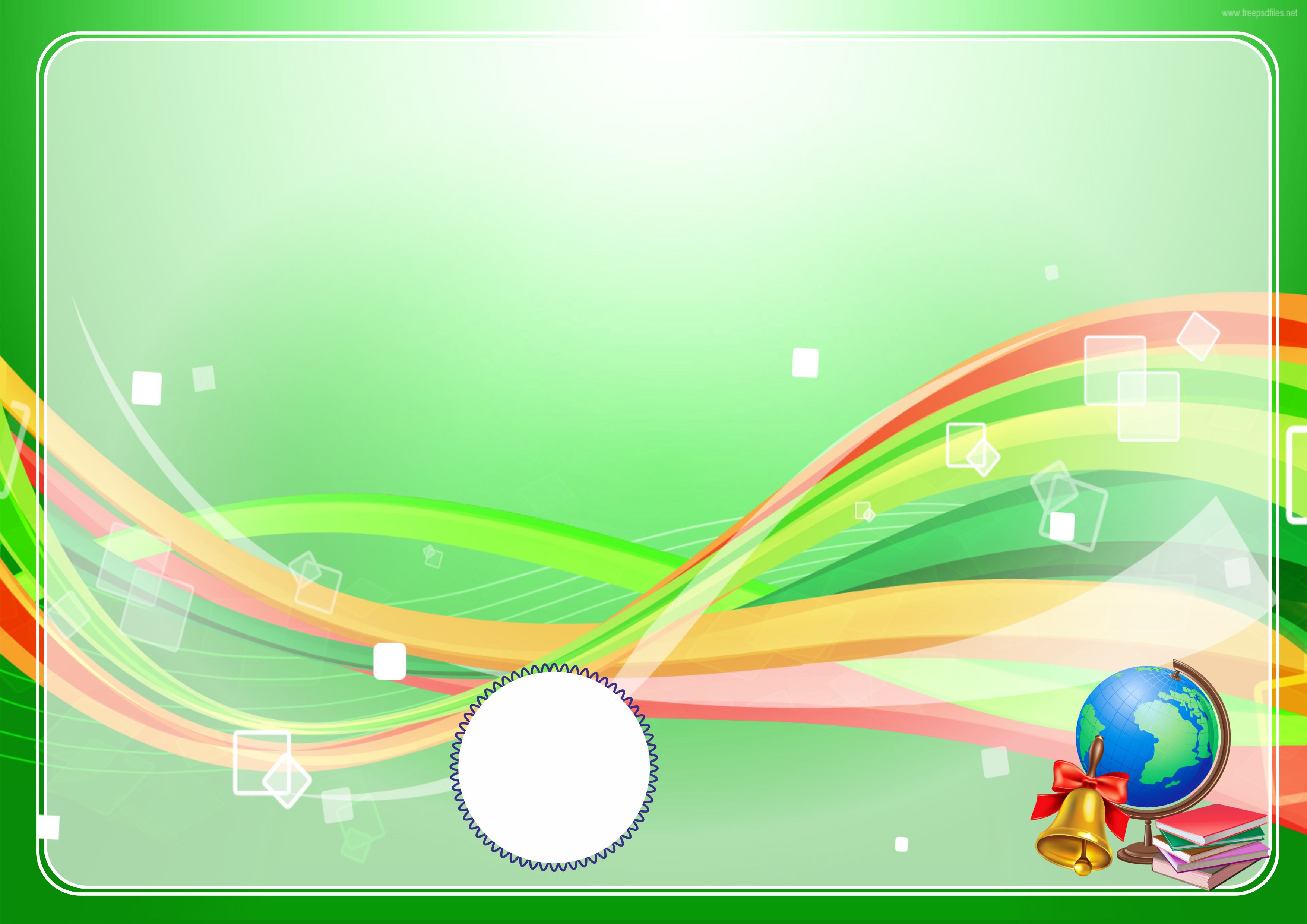 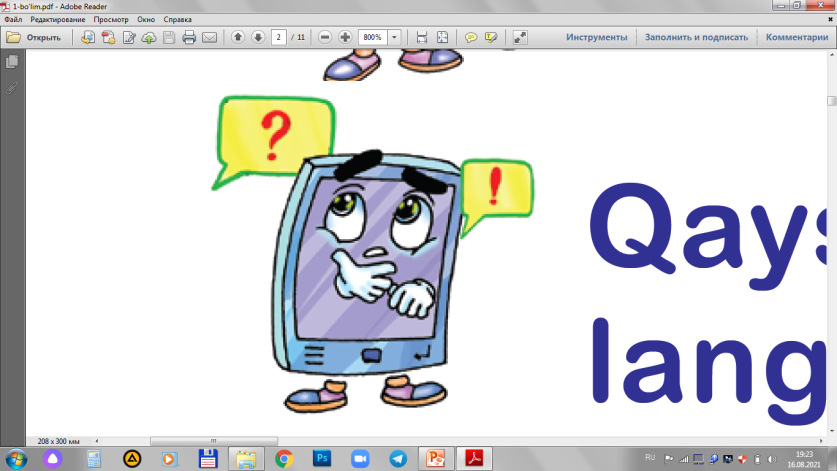 Bo‘sh  katakcha o‘rnida qaysi  so‘z yashiringan?
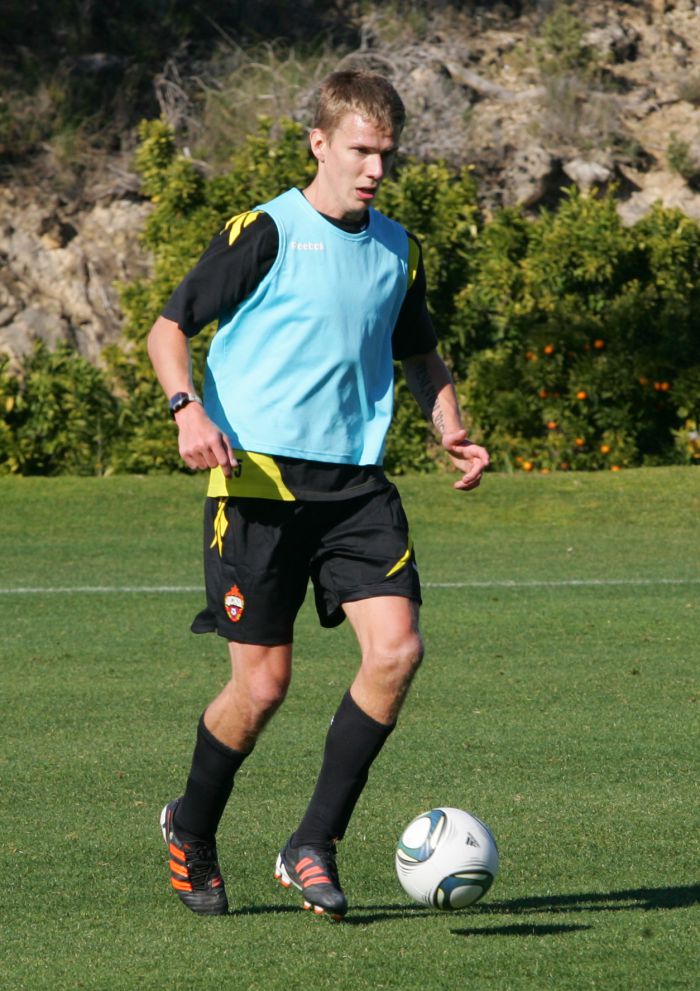 axir
chunki
lekin
ammo
Aziza farzadini shifokor bo‘lishini istaydi, ammo u futbolchi bo‘lmoqchi.
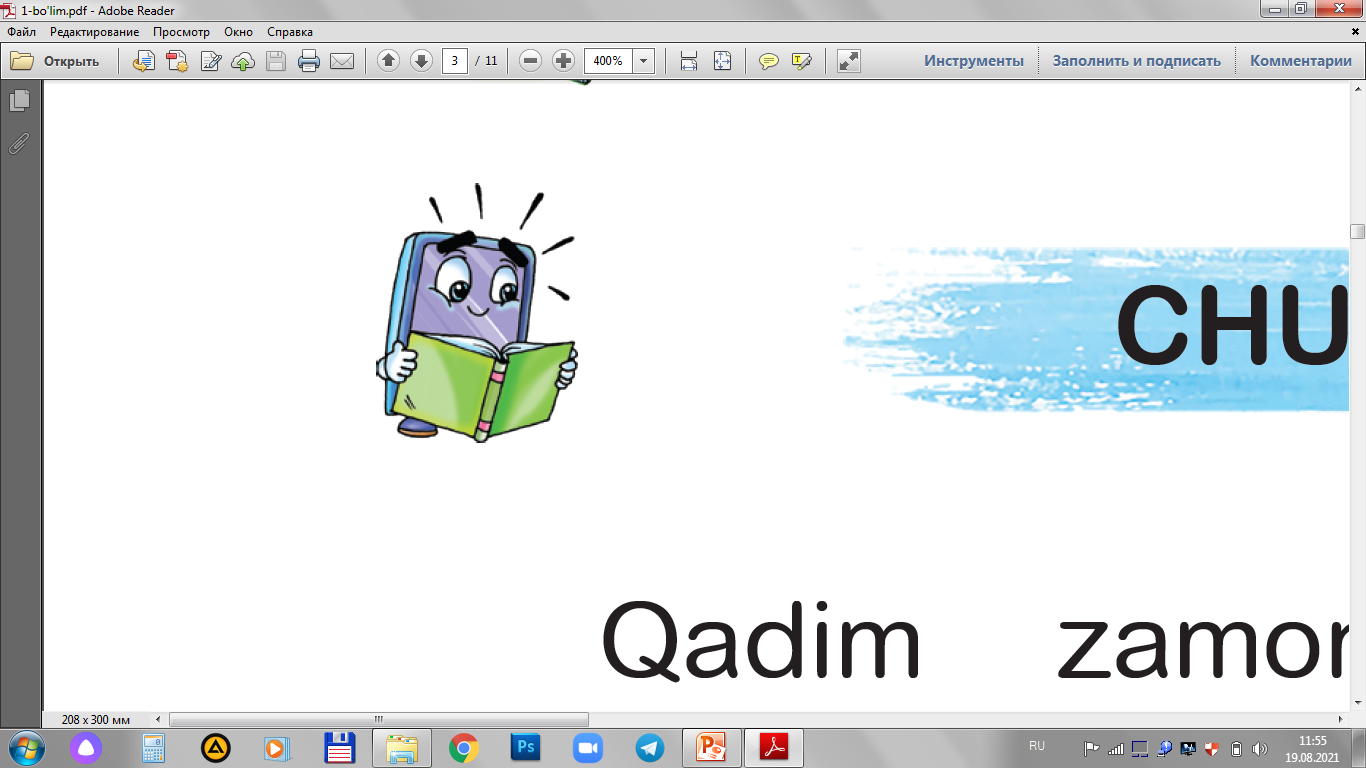 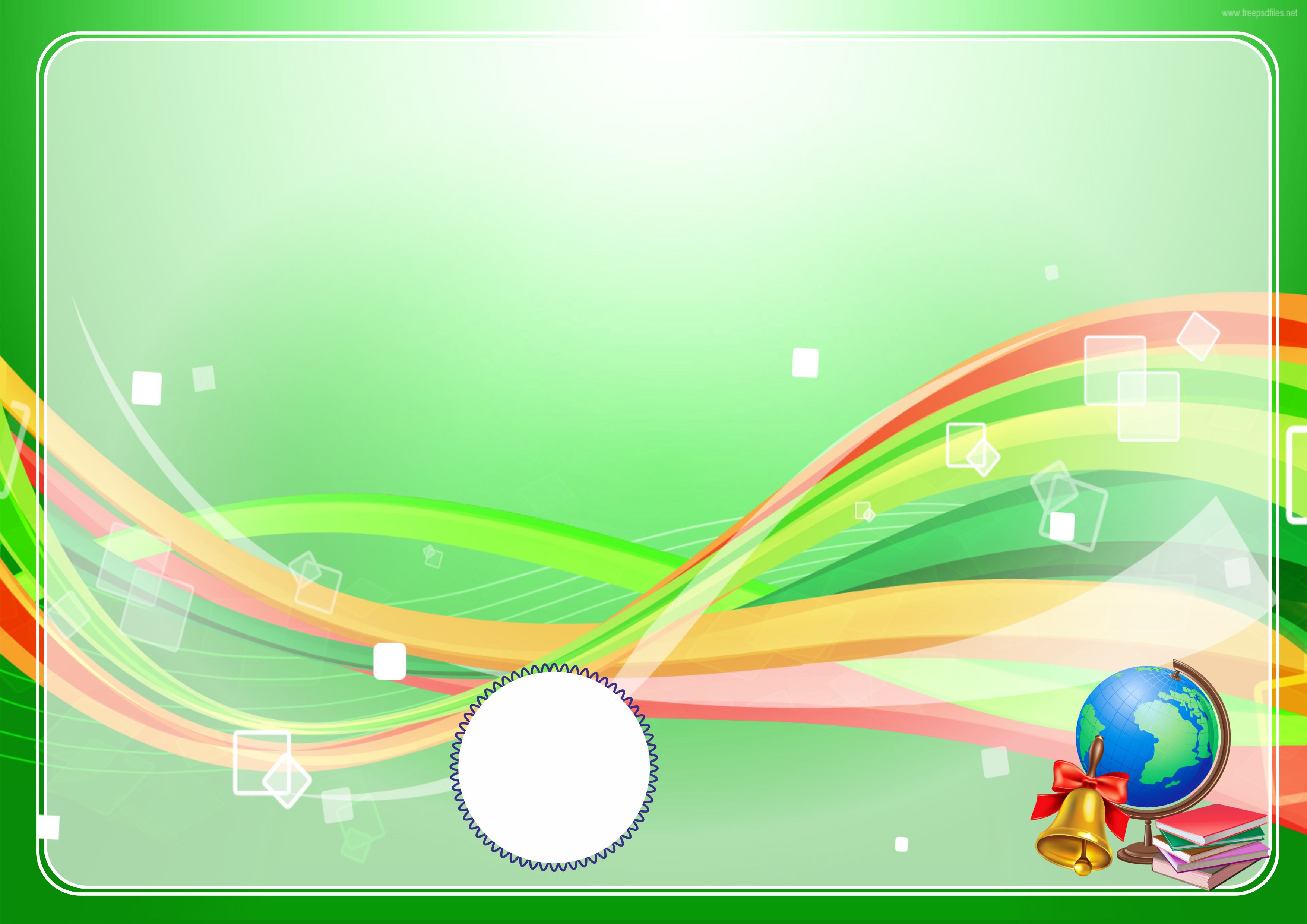 Kungaboqar va To‘lqinjon
Muhammadjon Qo‘shoqov
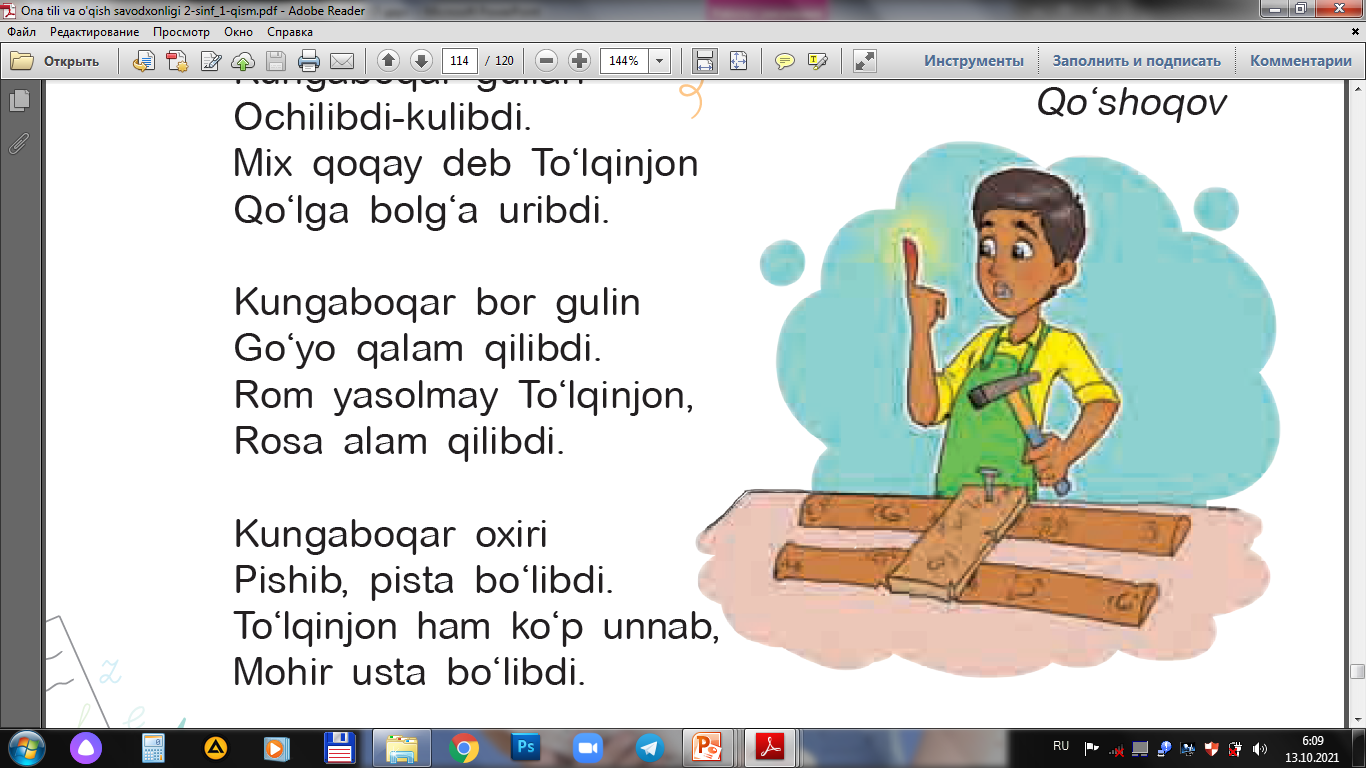 Ushbu rasm qaysi she’r matniga ishlangan?
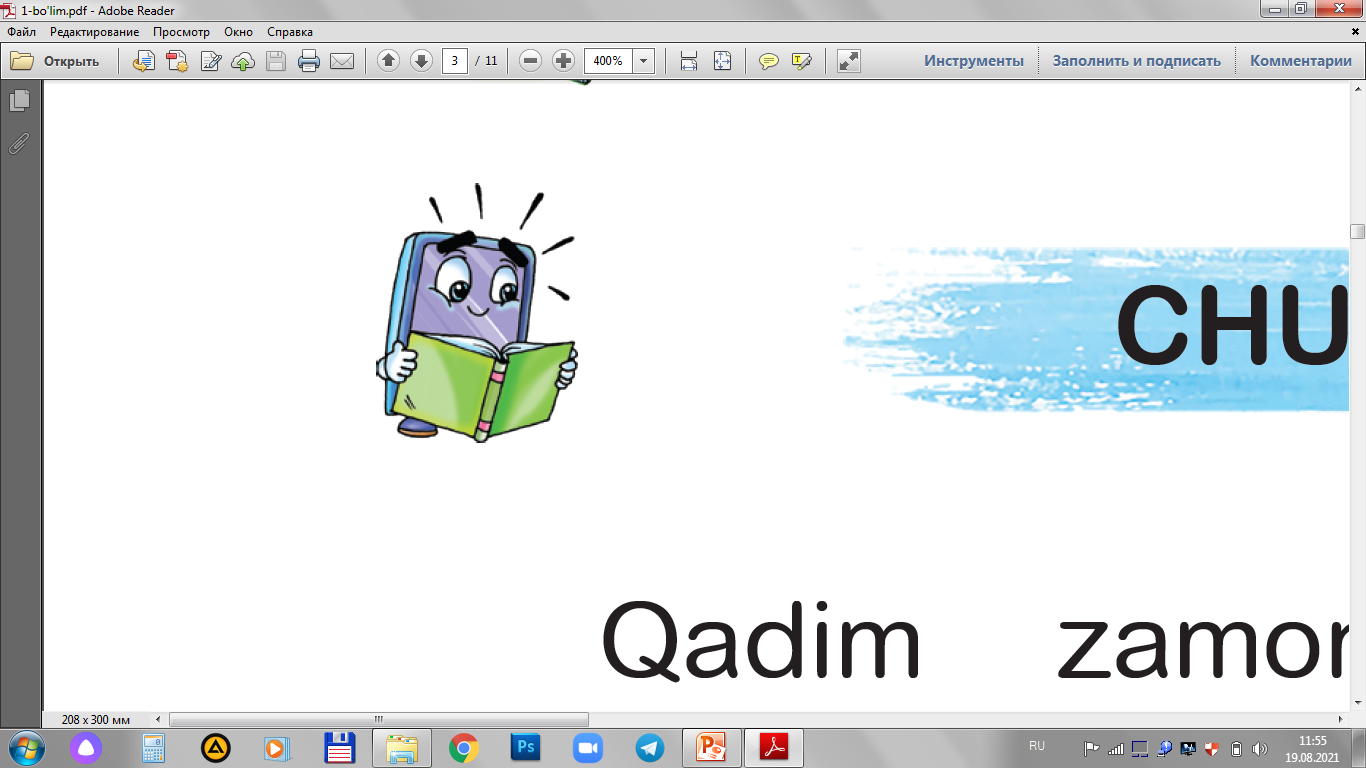 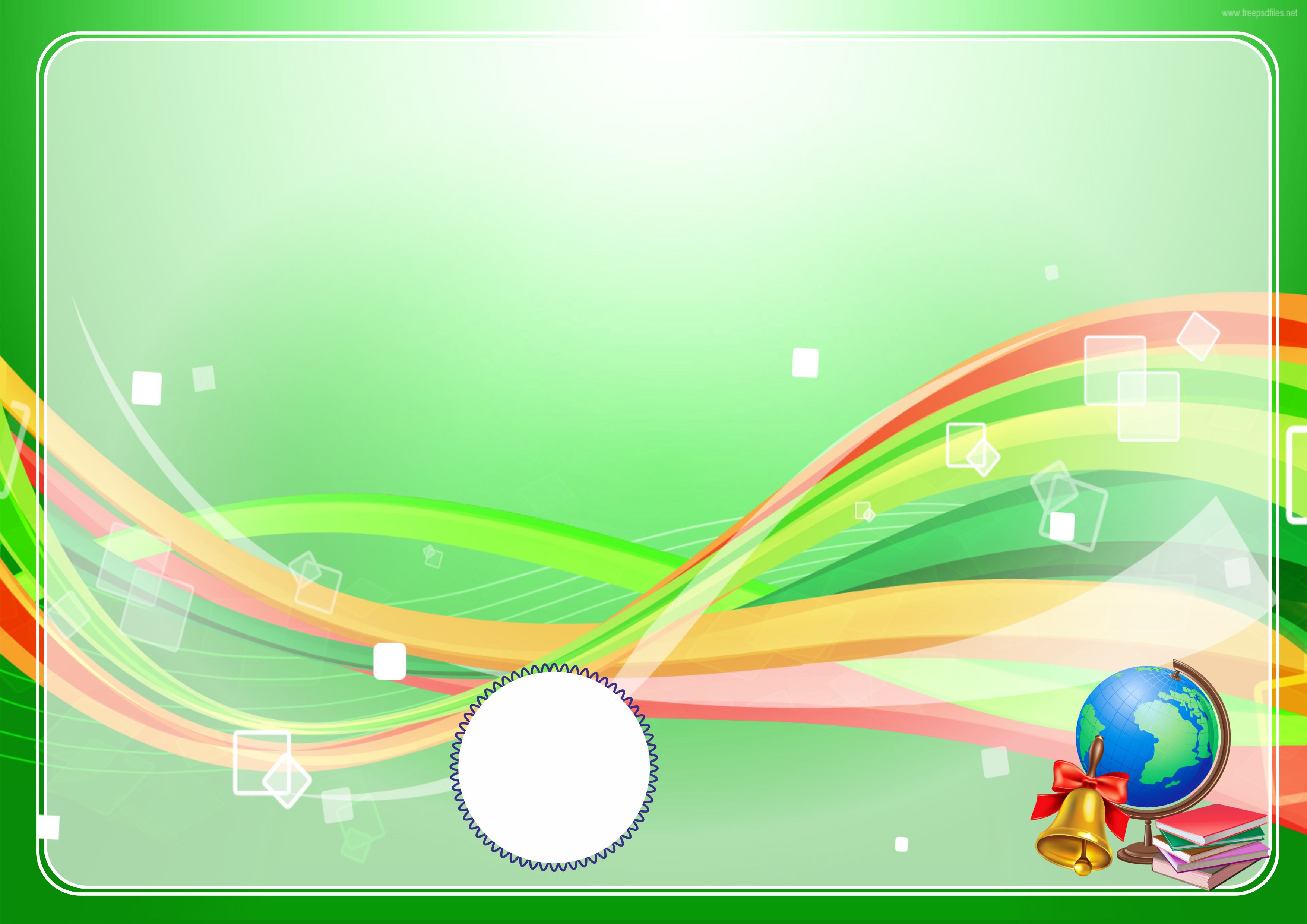 She’r  matnida yashiringan so‘zlarni toping?
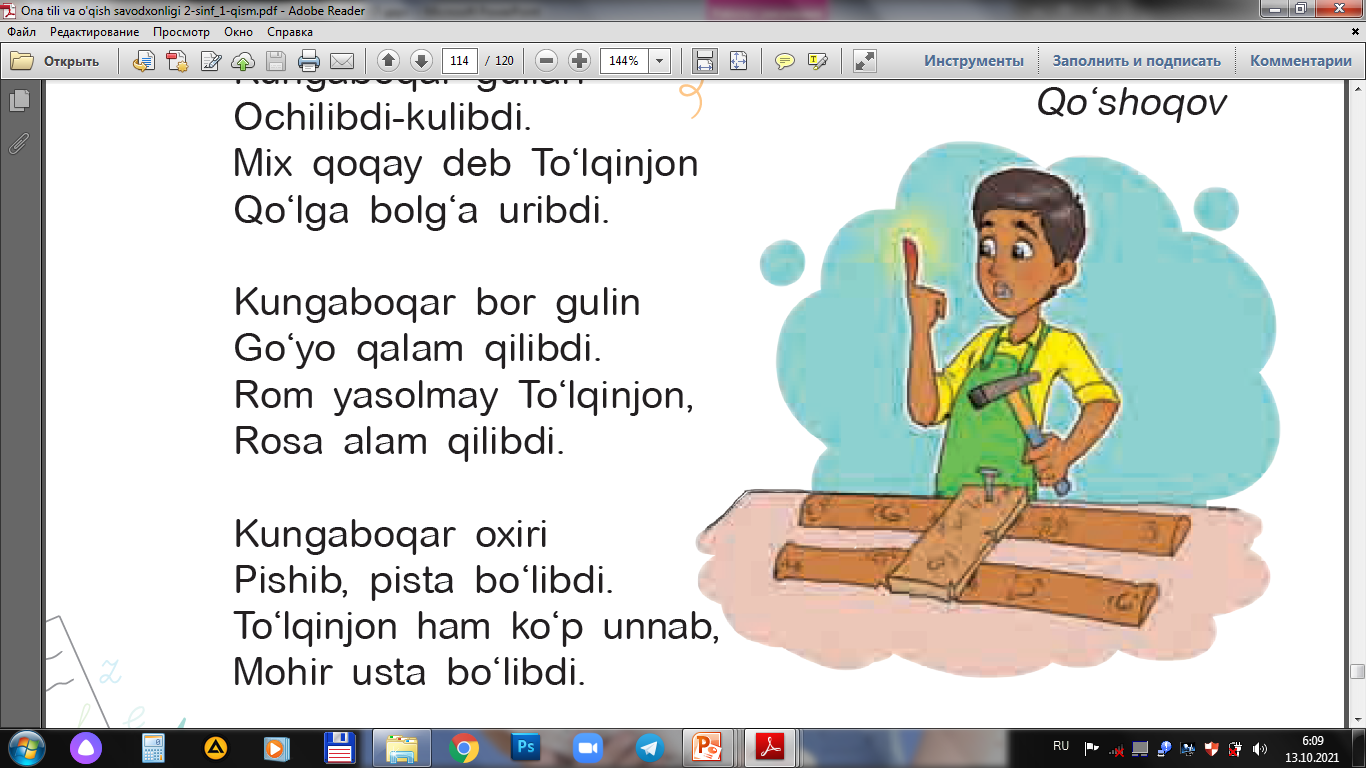 Kungaboqar gullari
Pista bo‘laman, debdi.
Orzu qilib To‘lqinjon
Usta bo‘laman, debdi.

Kungaboqar gullari
Ochilibdi-kulibdi.
Mix qoqay deb To‘lqinjon
Qo‘lga bolg‘a uribdi.
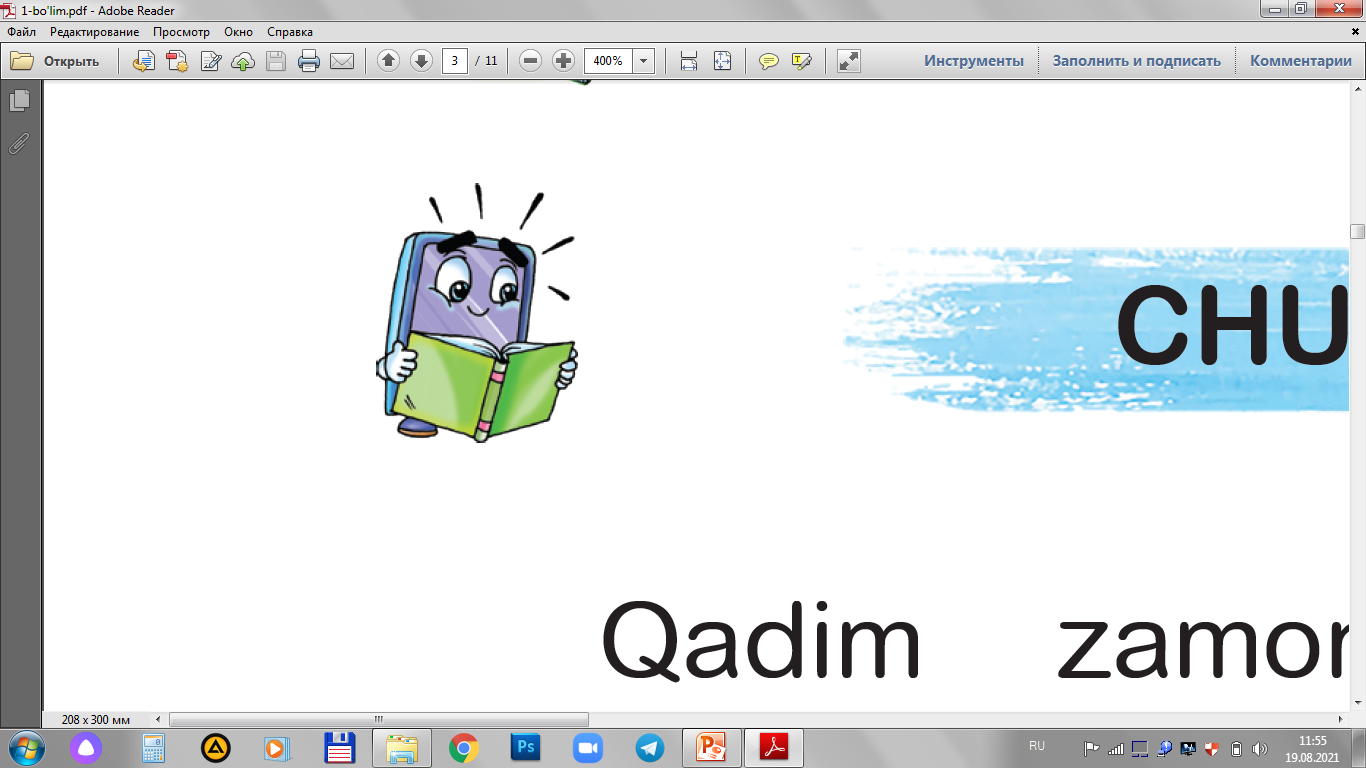 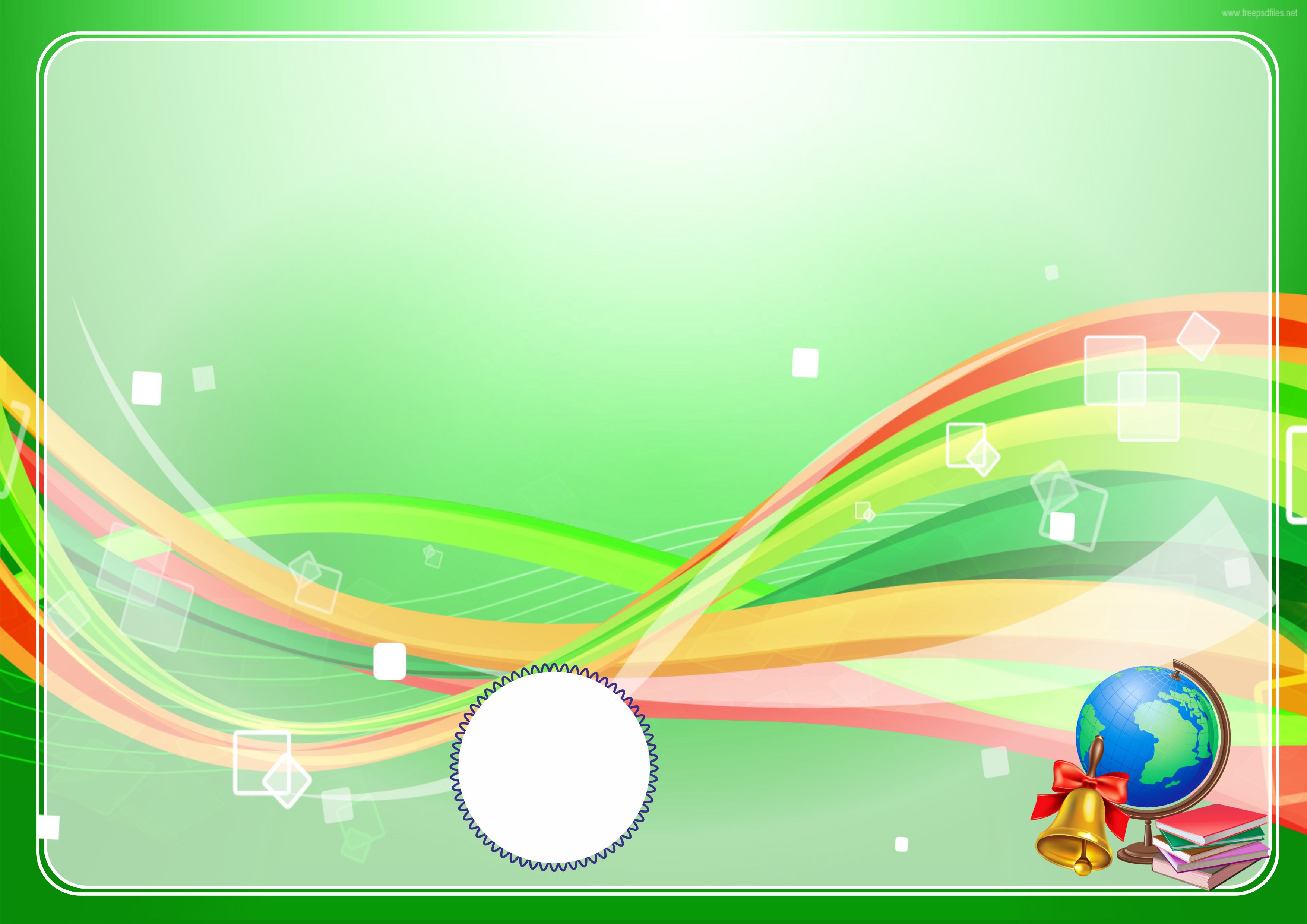 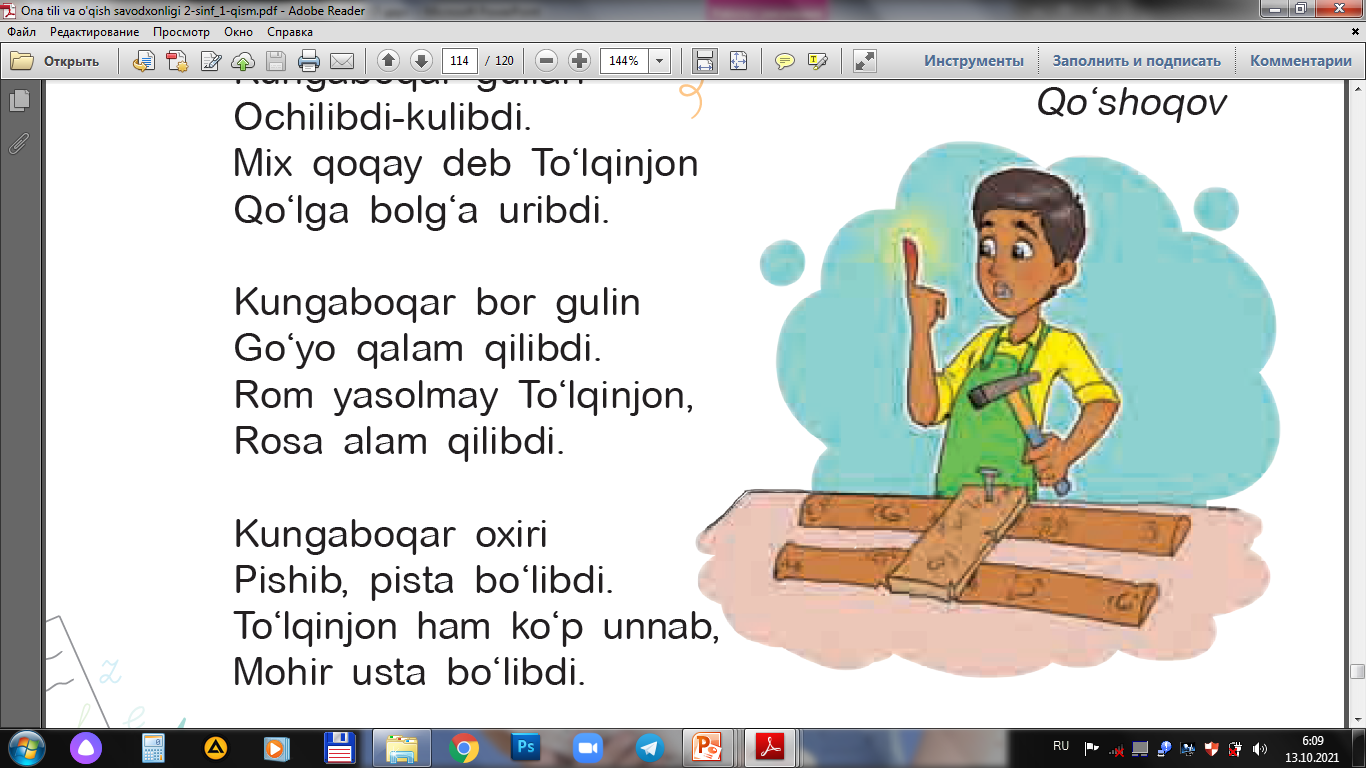 Kungaboqar bor gulin
Go‘yo qalam qilibdi.
Rom yasolmay To‘lqinjon,
Rosa alam qilibdi.

Kungaboqar oxiri
Pishib, pista bo‘libdi.
To‘lqinjon ham ko‘p unnab,
Mohir usta bo‘libdi.
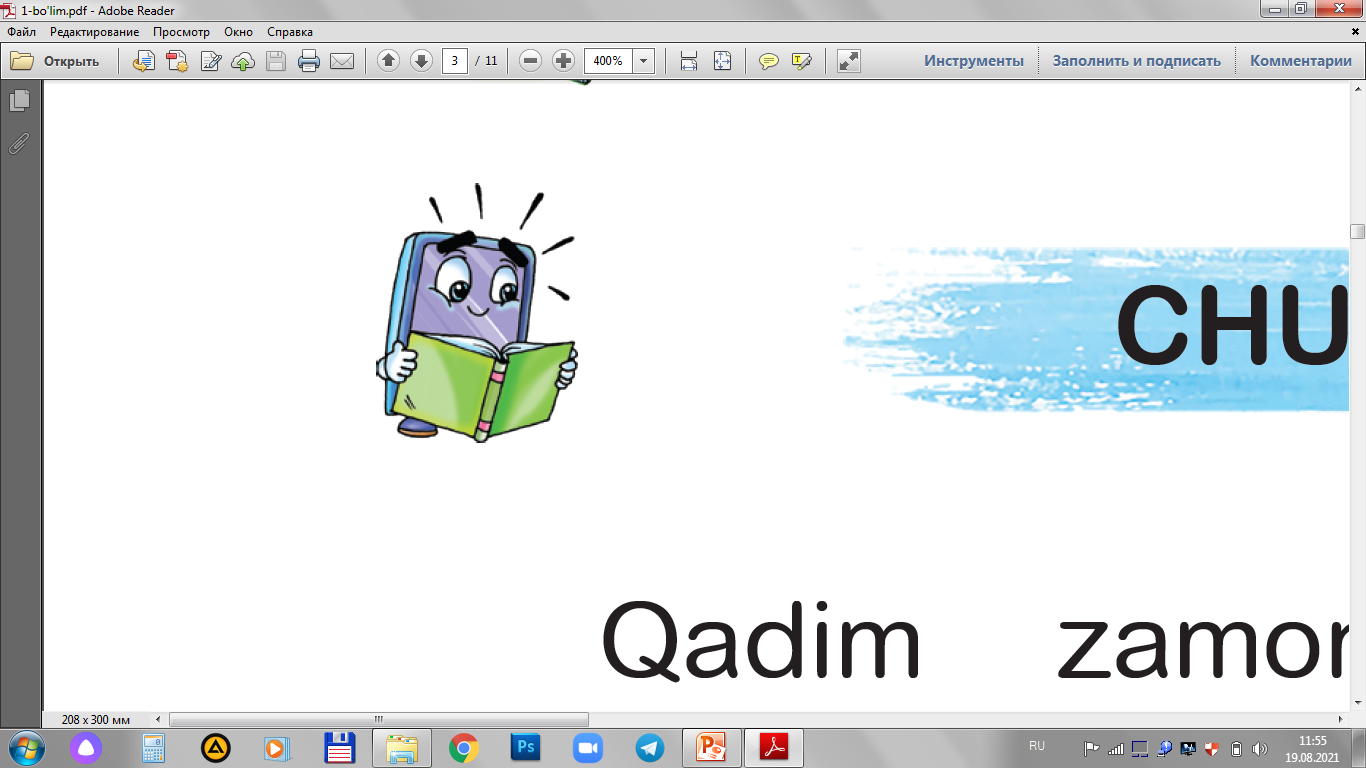 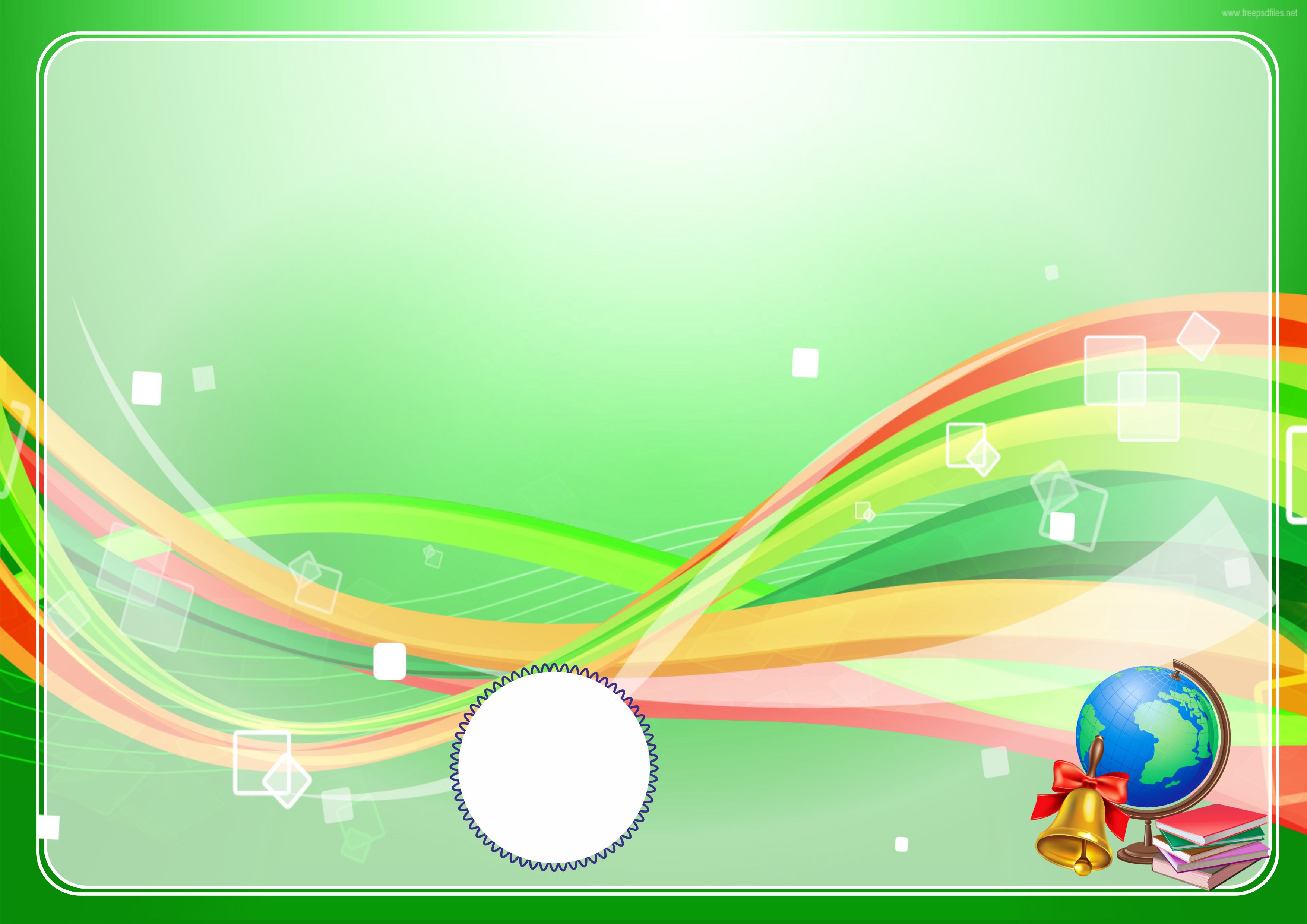 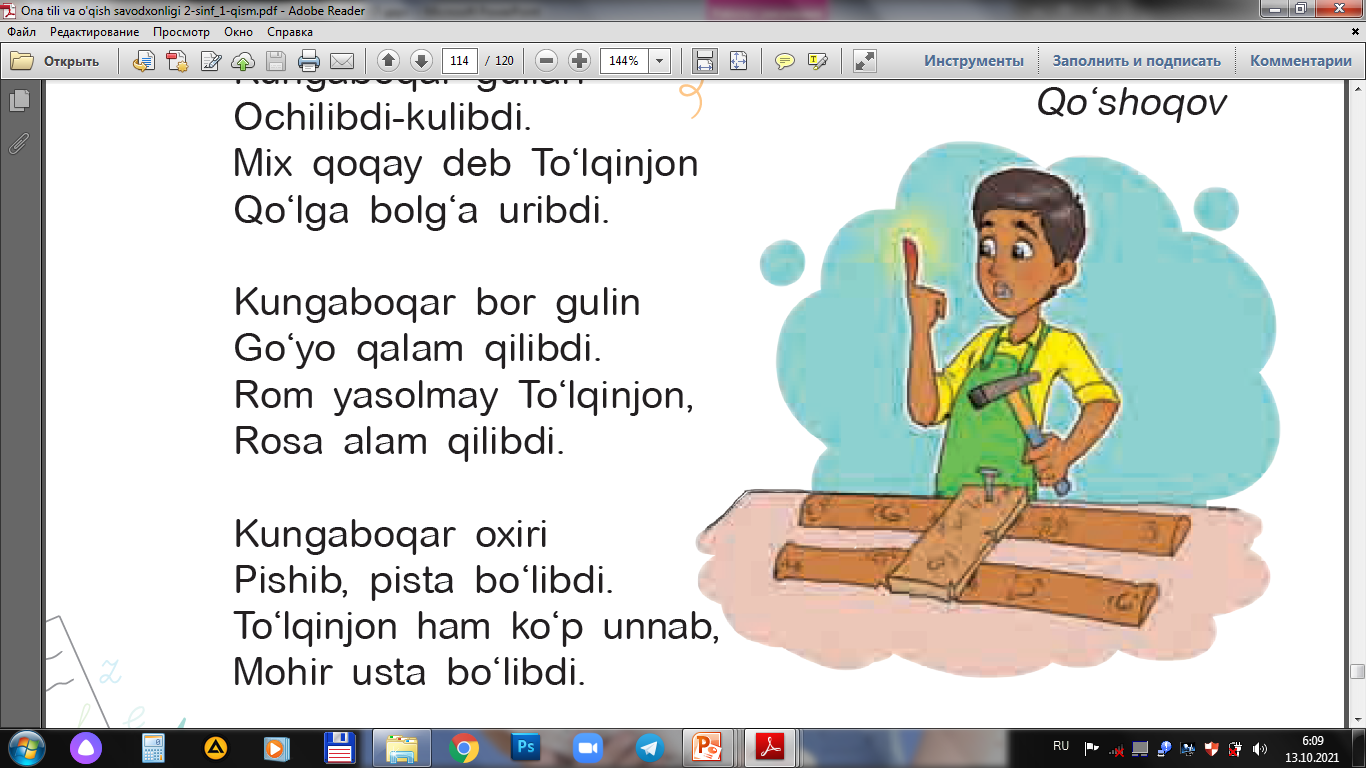 Xoh o‘simlik, xoh odam
Bo‘lsa tirishqoq, bardam,
Ko‘ngil qo‘ysa mehnatga,
Albat yetar maqsadga.
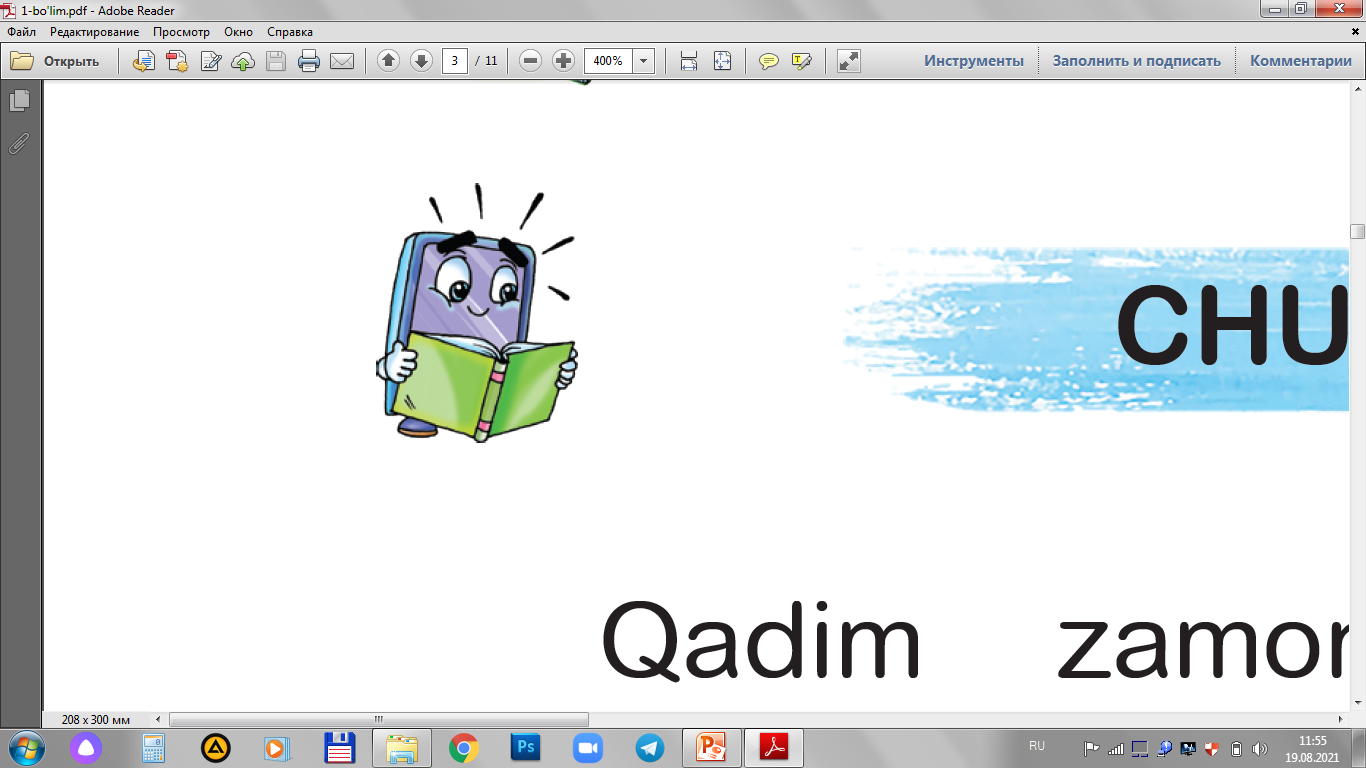 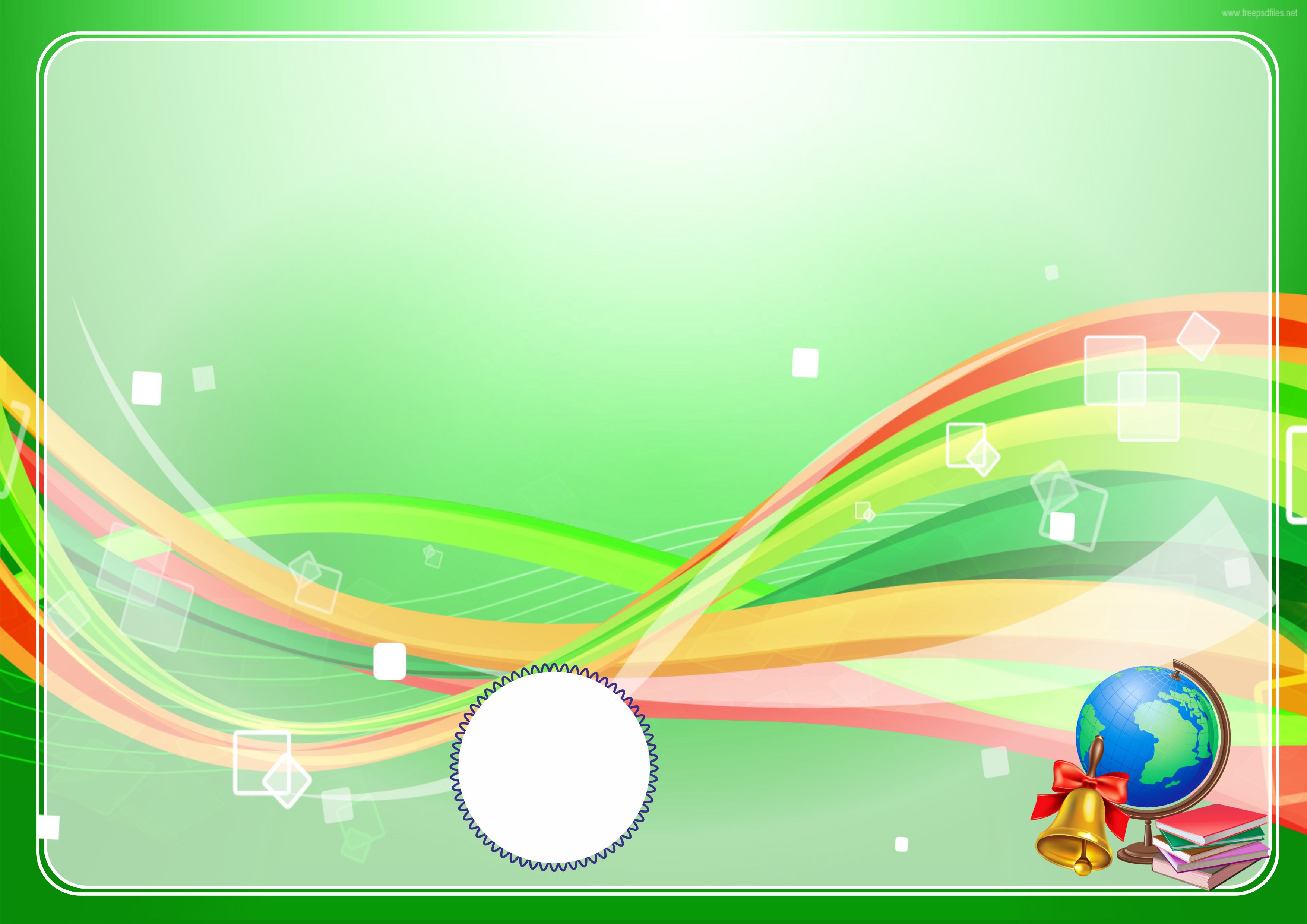 So‘zlarni o‘qing, ular qanday so‘roqlarga
 javob bo‘ladi?
rom 
gulin 
alam
o‘simlik 
odam
pista 
usta 
mix 
bolg‘a
qalam
Kim? Nima?
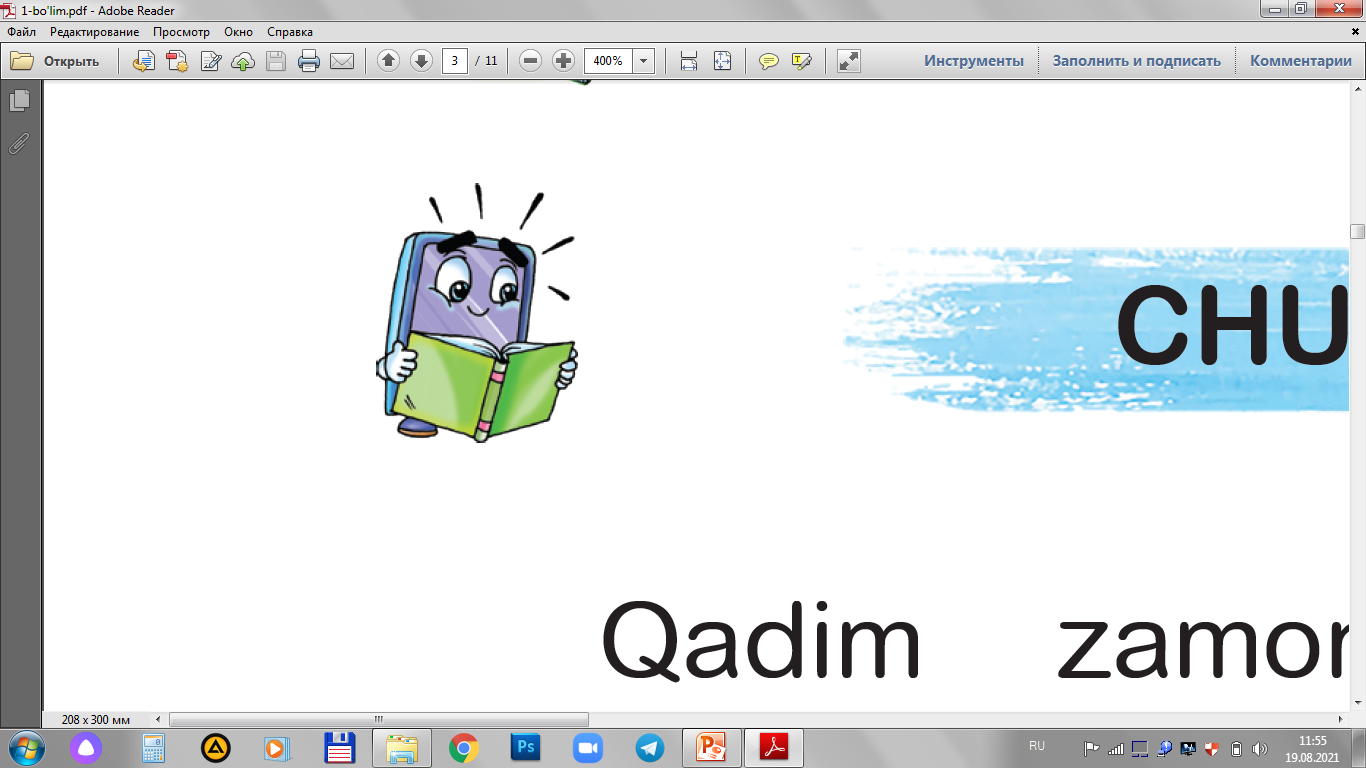 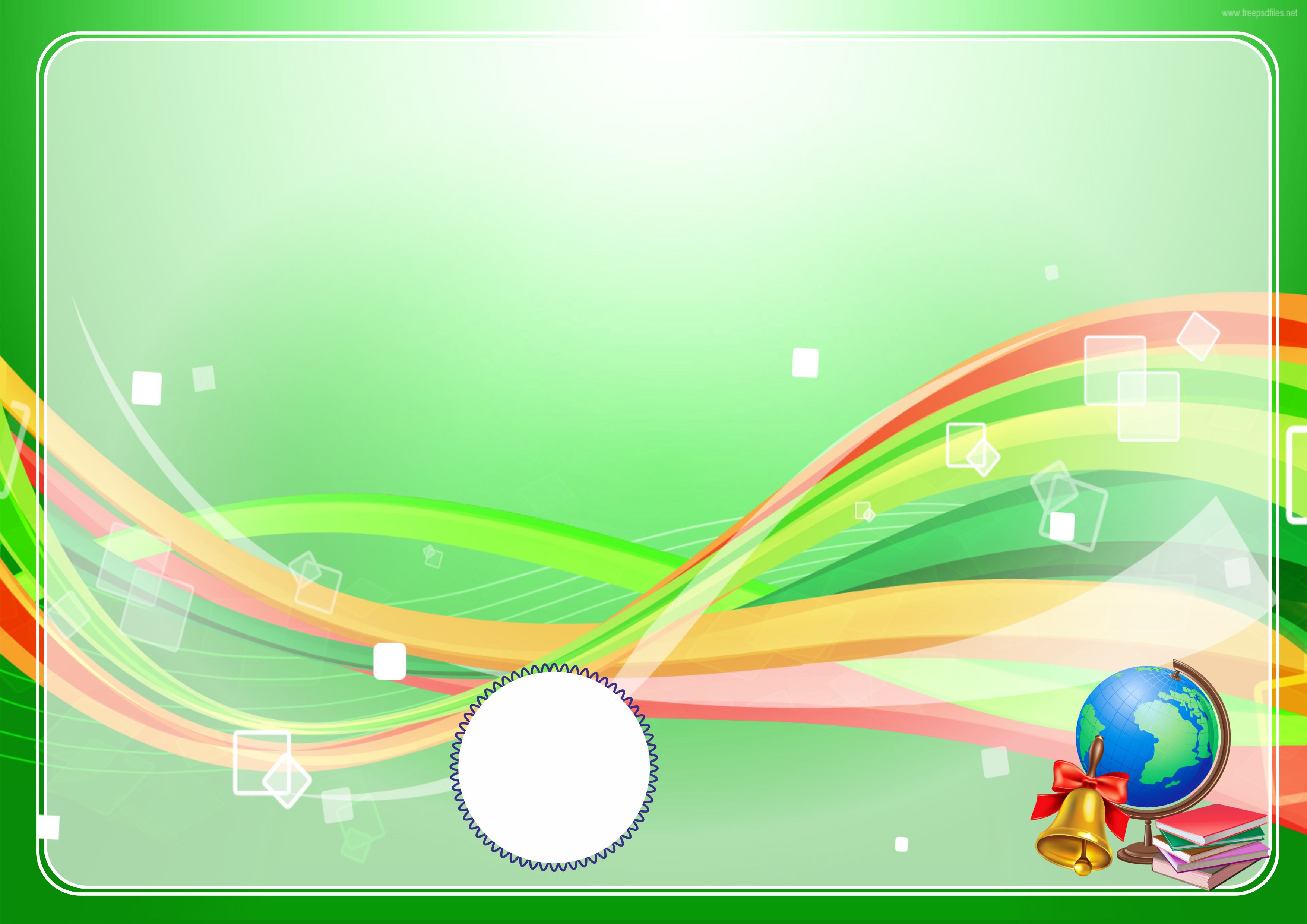 Ushbu berilgan so‘zlar she’r matnidagi qaysi so‘z o‘rnida qo‘llash mumkin?
Kungaboqar gullari
Pista bo‘laman, debdi.
Orzu qilib To‘lqinjon
Usta bo‘laman, debdi.

Kungaboqar gullari
Ochilibdi-kulibdi.
Mix qoqay deb To‘lqinjon
Qo‘lga bolg‘a uribdi.
istak
Orzu
xohish
mayl
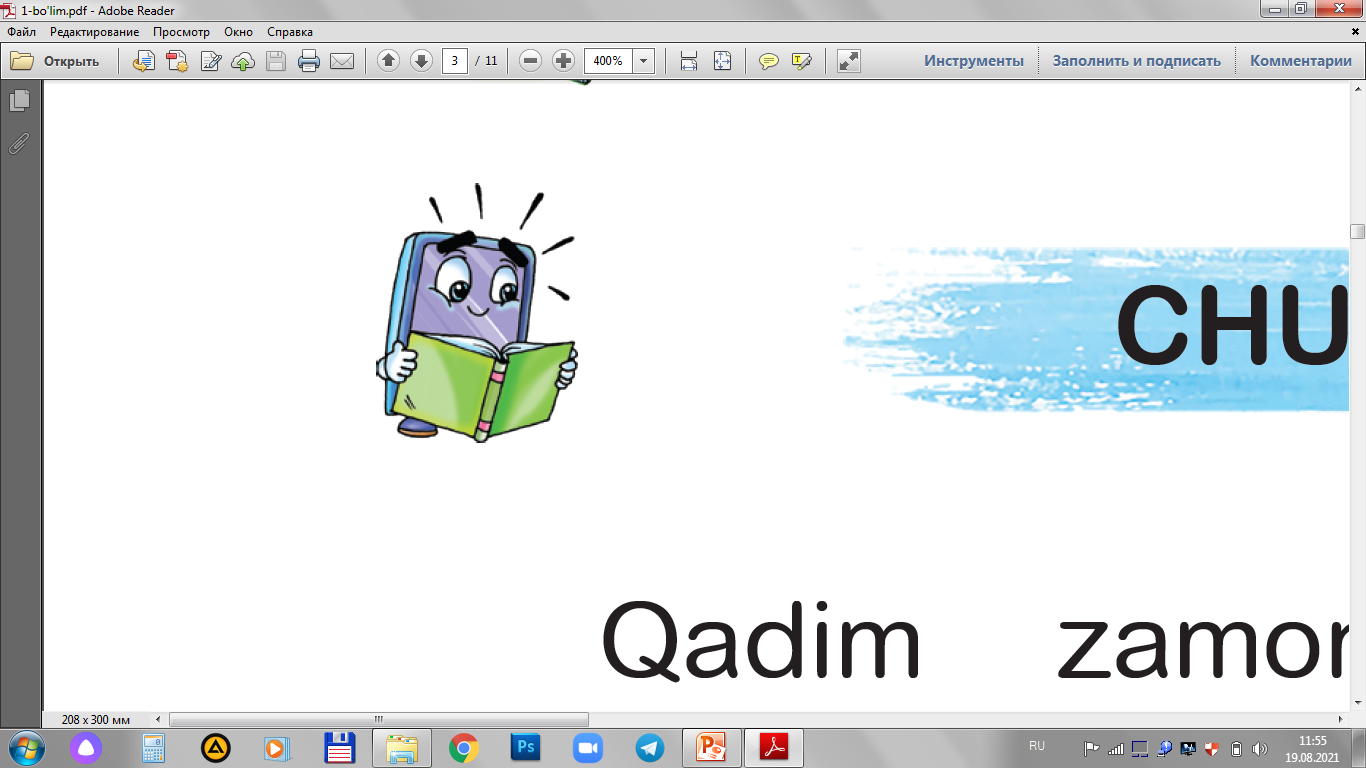 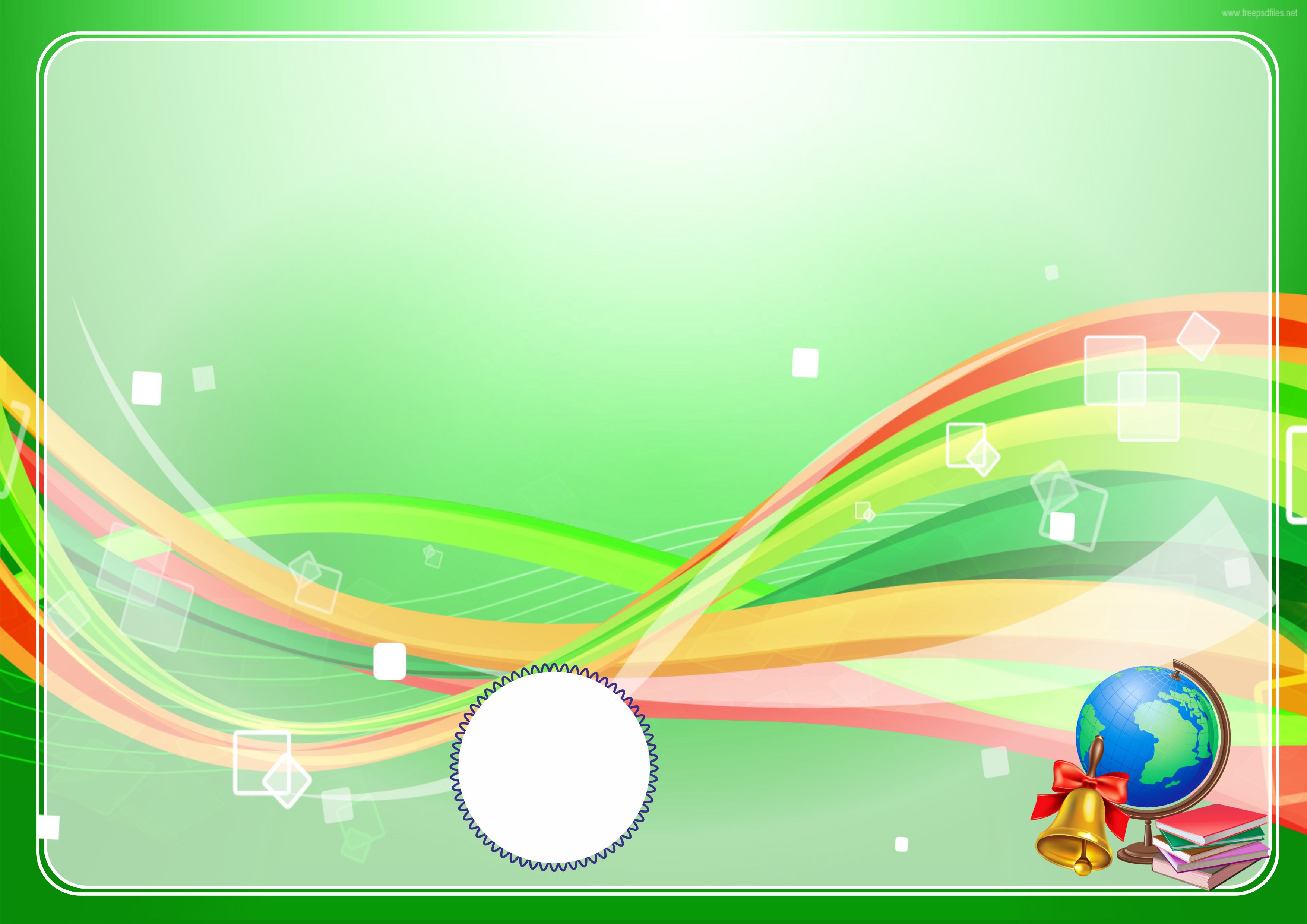 Ushbu berilgan so‘zlar she’r matnidagi qaysi so‘z o‘rnida qo‘llash mumkin?
inson
odam
Xoh o‘simlik, xoh odam
Bo‘lsa tirishqoq, bardam,
Ko‘ngil qo‘ysa mehnatga,
Albat yetar maqsadga.
shaxs
kishi
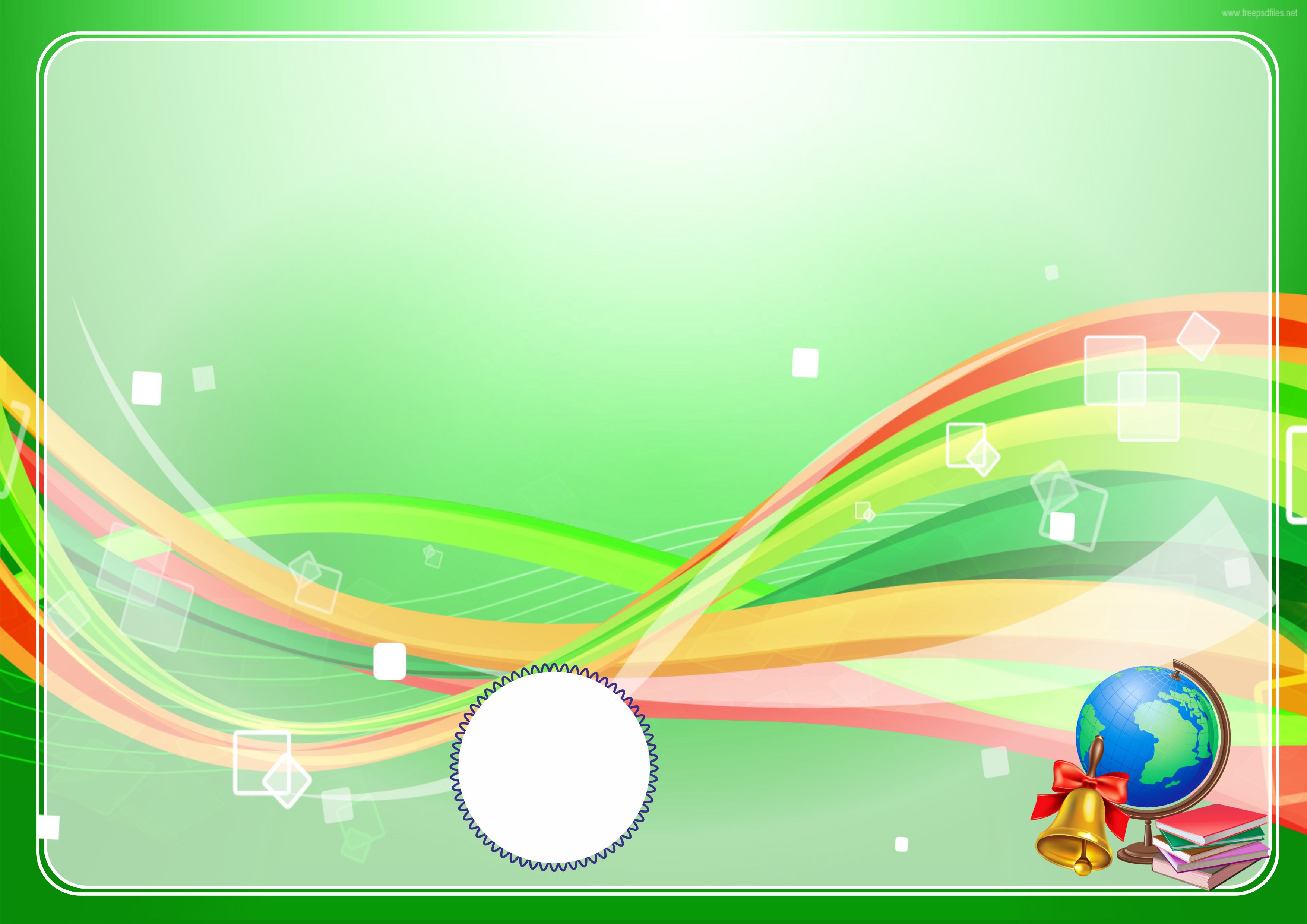 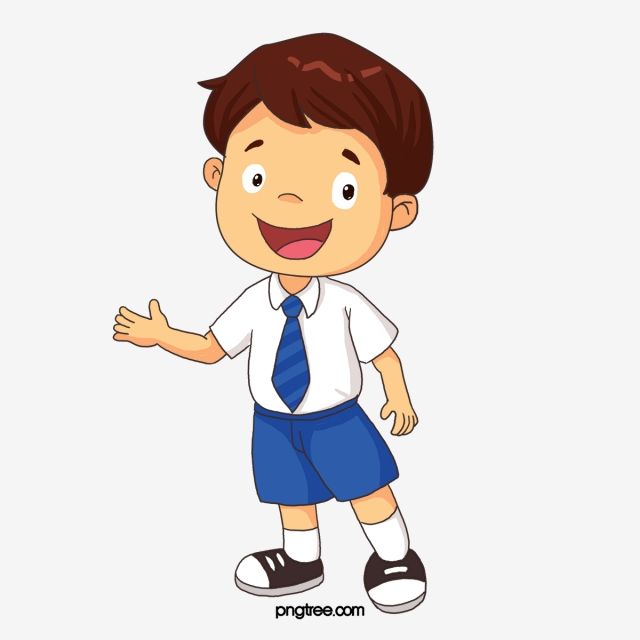 Bugungi dars haqida 
oila a’zolaringiz bilan suhbatlashing
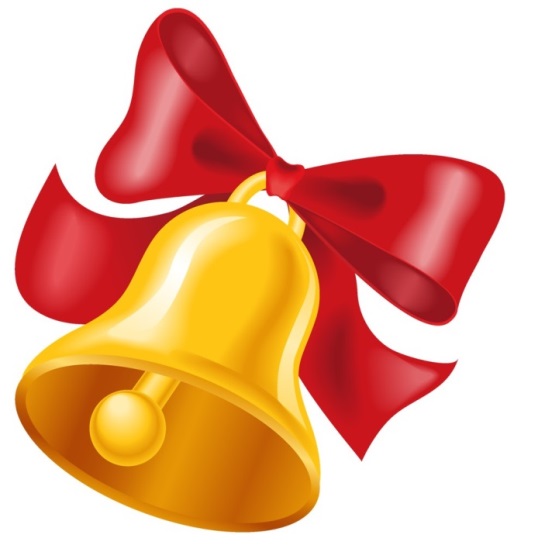